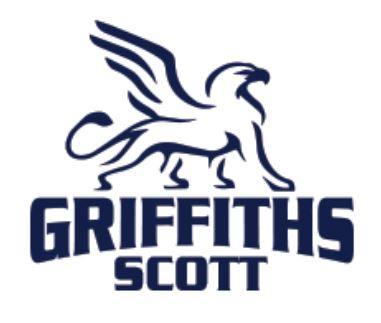 Helpers at Griffiths-Scott School Society 11.05.24
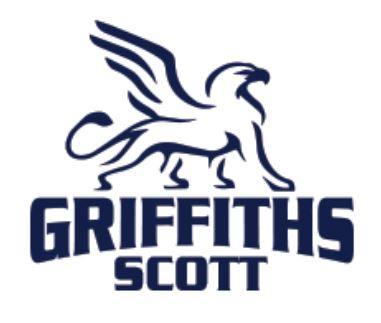 Agenda for Tonight’s Meeting
In Attendance: 
Call to Order: 
Additions to the Agenda: 
Adoption of Minutes:                     Minutes 10.01.24 H.A.G.S.S. Meeting

Business from Minutes:
Milk Program
Update from Ronalee McConnell re: Leduc Co-op pricing
Hot Lunch

Fundraising Updates
Christmas Market - November 30
New Business 

Financial
Statement provided (see next slide) 

Adjournment:
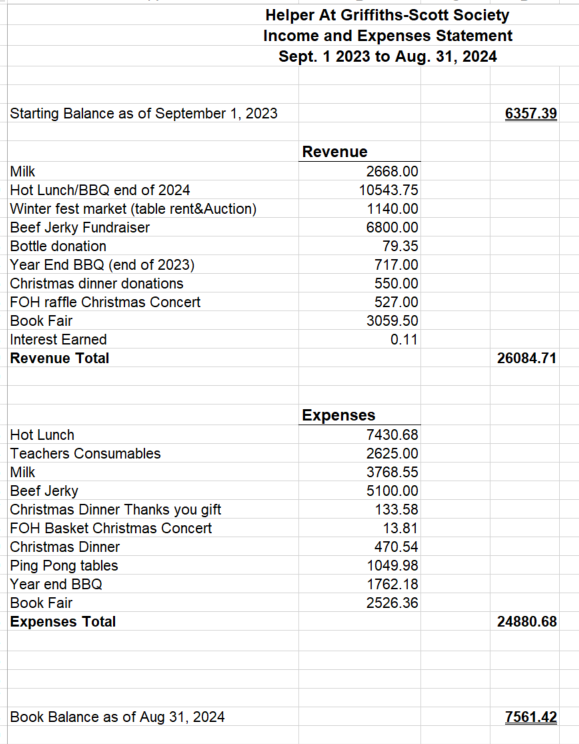